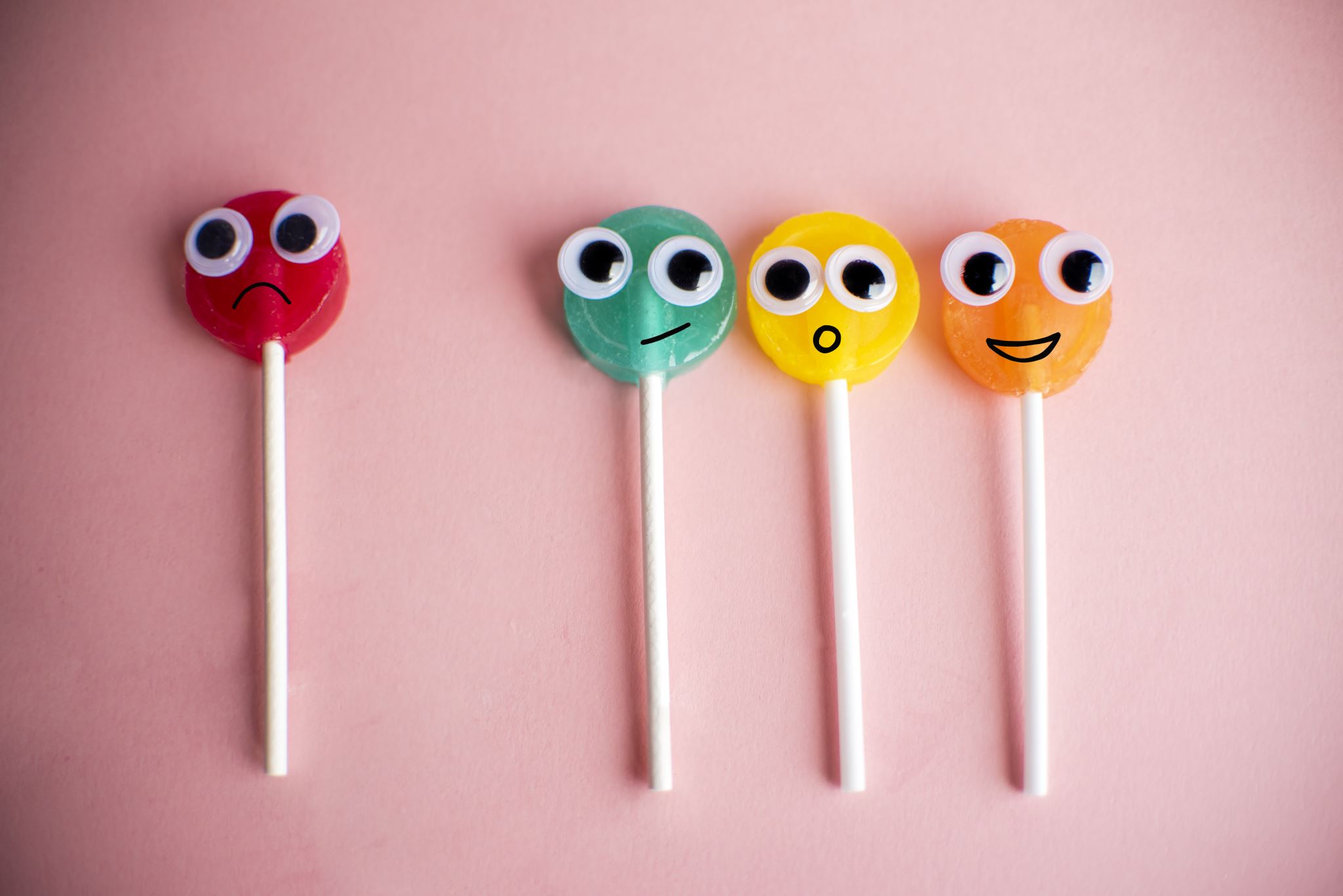 大家好😊みんなの中国語教室
dà　　jiā　　hǎo
今日の流れ
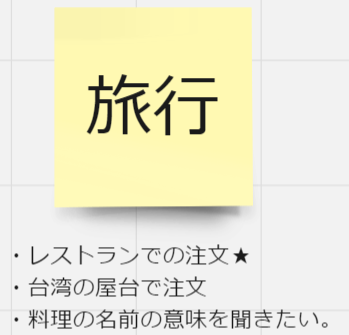 時間があれば
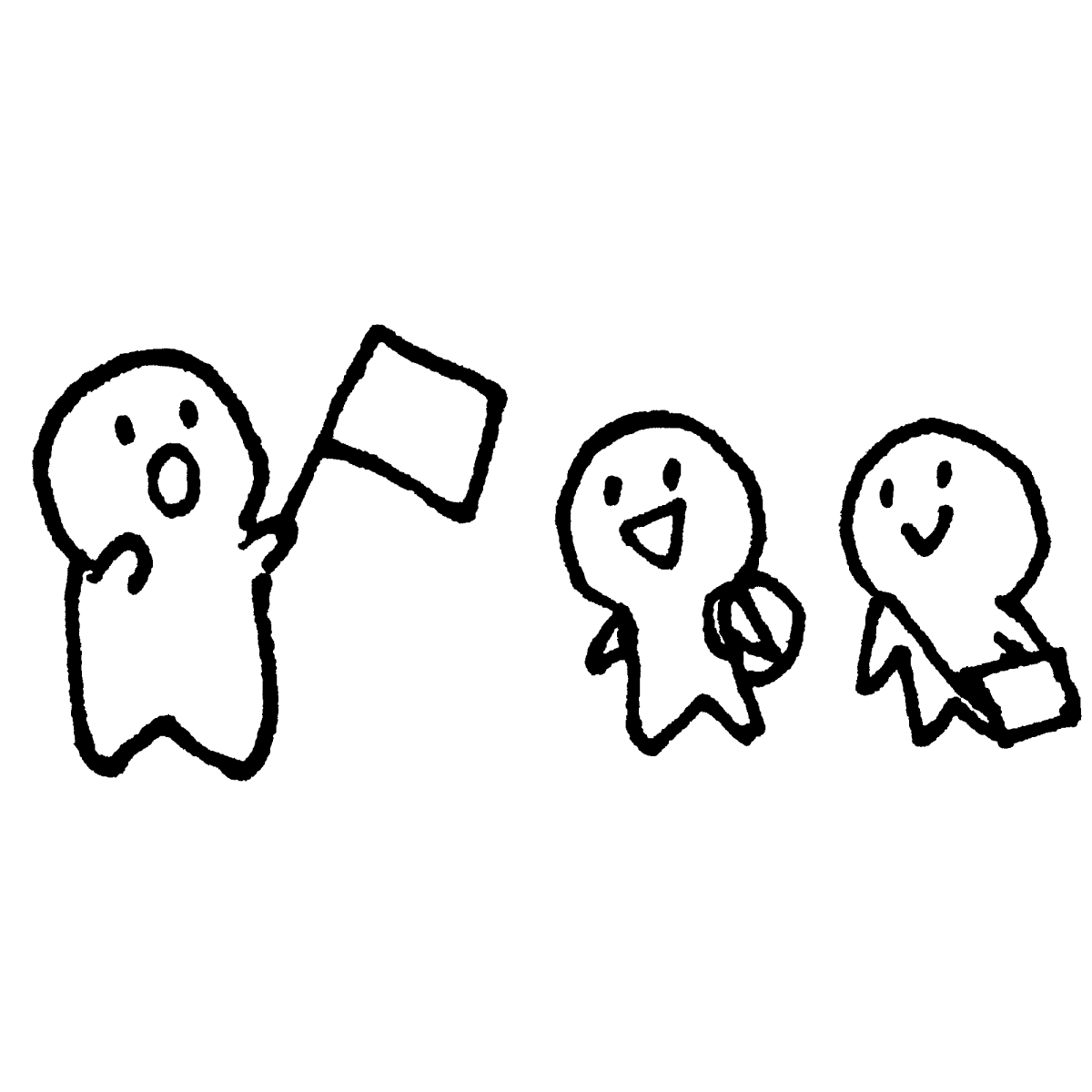 事務連絡
（１）授業の進め方に関するアンケート
https://forms.gle/KQquouyaTFRANTRdA　

（２）料理教室日程調整
・会場：ふくふくプラザ（地下鉄唐人町駅より徒歩５分）「5F 調理実習室」
・日程調整はこっちにご入力してください。
https://chouseisan.com/s?h=15f683dce9b24bfebf6f173ae6a83437
前回の補足
人称代词
人称代名詞　教科書ｐ39
＊ペア練習は次回に行う。
台湾 的 夜宵
単語
□凉凉的　liáng liáng de　冷やし
　　　　＊天気が涼しい。
□凉面 liáng miàn 冷麵
□热热的 rè rè de　熱い
□蛋 dàn 卵
□加 jiā くわえる
https://www.youtube.com/watch?v=JKPO6yC9MN8 　
7’10  ； 12“11
[Speaker Notes: 视频→单词介绍]
lǔ   ròu  fàn
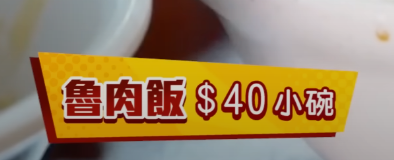 滷肉飯(台湾)  卤肉饭(大陸)
「滷」は本来、煮込むという意味があり「滷肉飯」で煮込み肉のご飯となる。
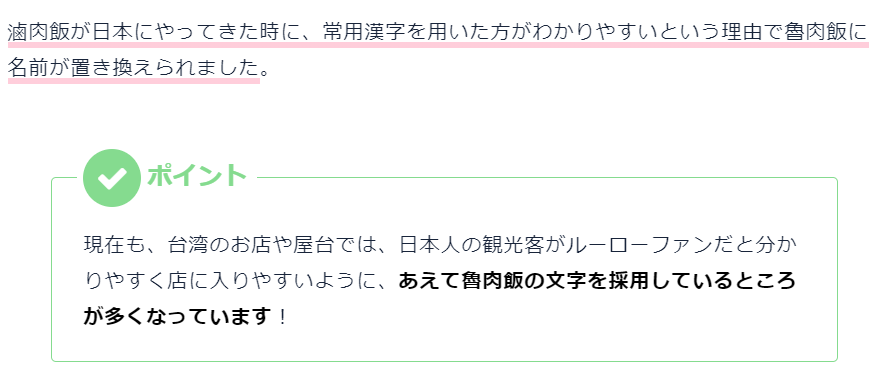 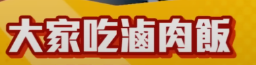 薬院の台湾料理店
https://www.google.com/maps/uv?pb=!1s0x354191afc2061bdd%3A0xe1d5bc01ed849e7b!3m1!7e115!5zR29vZ2xlIOaknOe0og!15sCgIgAQ&hl=ja&imagekey=!1e10!2sAF1QipPZ21NQuJkcIjoV1jVBWfmapPdrlAmuFmmII20&sa=X&ved=2ahUKEwijk_zb8qOBAxWDDt4KHWTuApoQ9fkHKAB6BQgBEMcB
[Speaker Notes: 卤肉饭的汉字写法]
・「要～」yào＝（～がほしい）
・「吗」ma＝（～か？）教科書ｐ46
・「加」jiā＝くわえる
単語    □一份　yī fèn
①我要一份冷面。
wǒ　 yào　 yī　 fèn　 lěng　 miàn
②你要加蛋吗？
nǐ　 yào　 jiā　 dàn　 ma
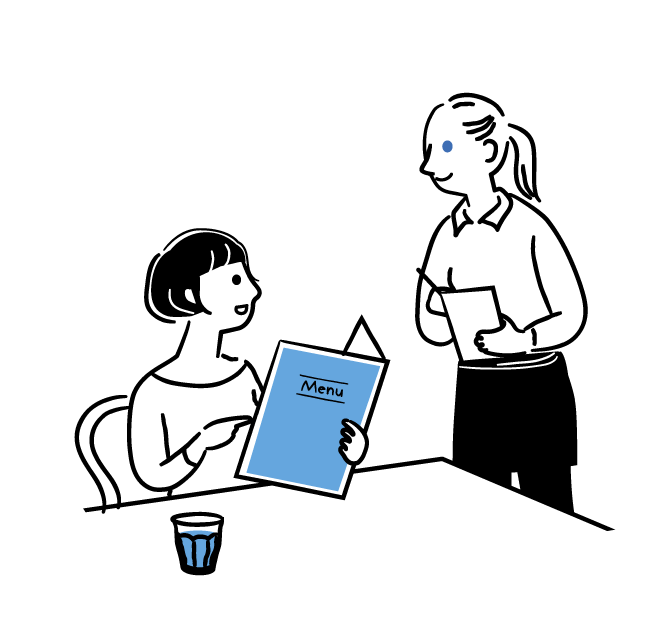 ・冷麵を一つください。
③我要(加蛋)。
wǒ　 yào 　  jiā 　  dàn
・（冷麵に）卵をくわえますか？
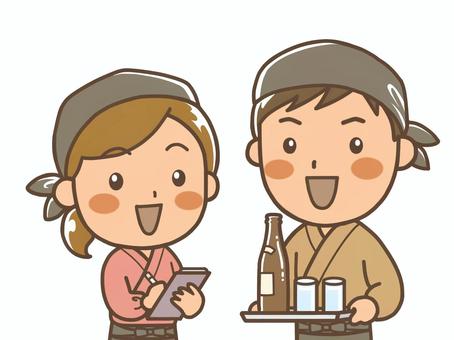 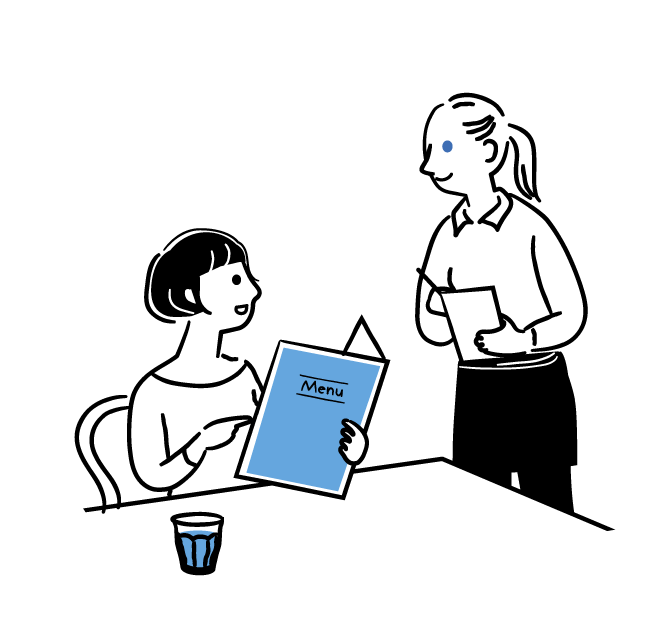 ・はい＝卵がほしいです。
[Speaker Notes: 注文方法、単語、文法]
練習
wǒ　 yào　 yī　 fèn　 lěng　 miàn
①我要一份冷面。
nǐ　 yào　 jiā　 dàn　 ma
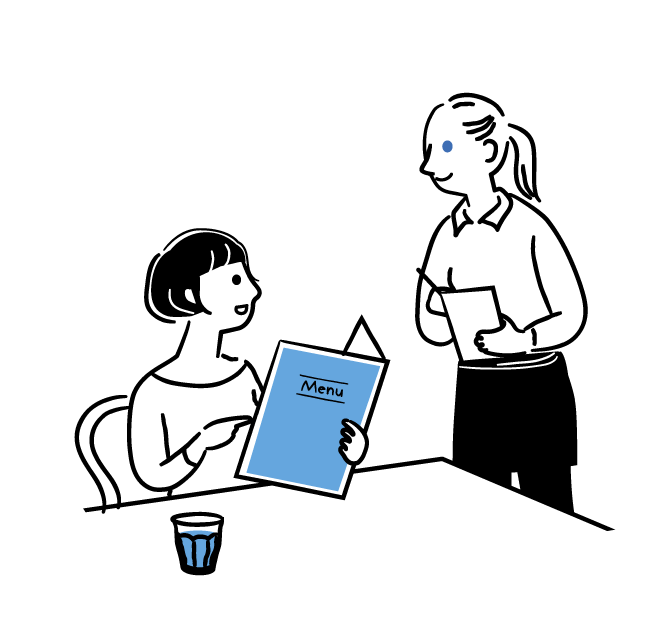 ・冷麵を一つお願いします。
②你要加蛋吗？
wǒ　 yào 　  jiā 　  dàn
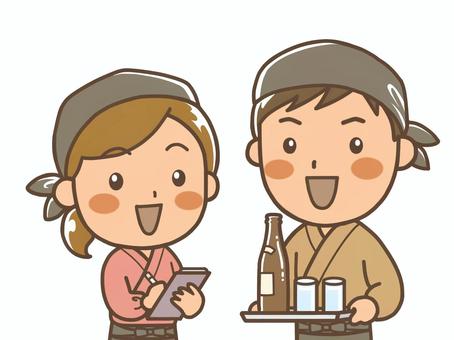 ・（冷麵に）卵をくわえますか？
③我要(加蛋)。
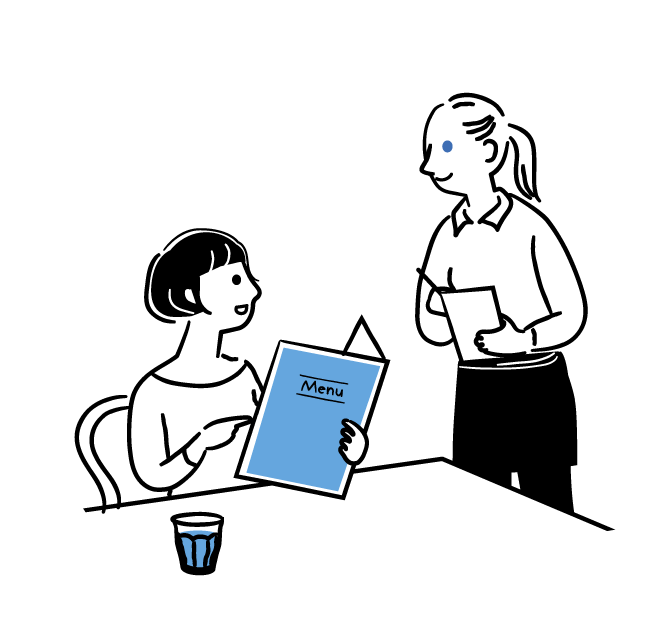 ・はい＝卵がほしいです。
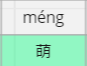 子音
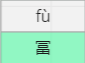 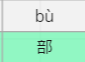 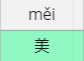 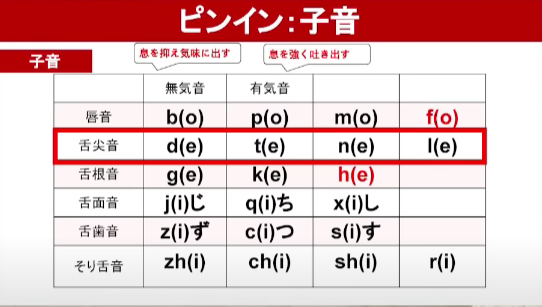 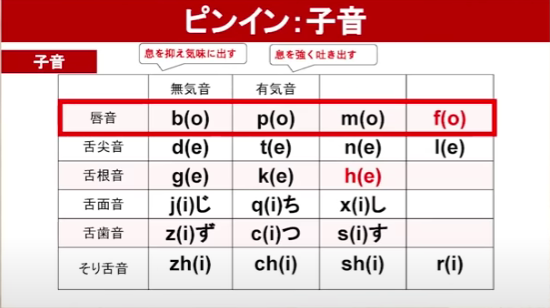 動画➡発音➡名前の中で子音を探す。
・子音·儿歌　https://www.youtube.com/watch?v=kaYp8TsSfA8&t=78s
耳が慣れることが大事‼
BGMとしては、良いかも！
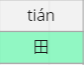 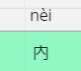 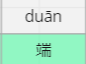 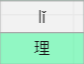 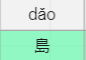 子音
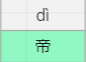 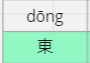 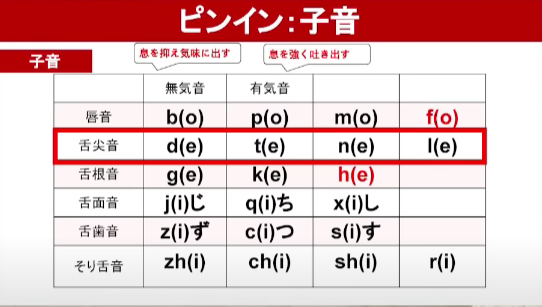 動画➡発音➡名前の中で子音を探す。
・子音·儿歌　https://www.youtube.com/watch?v=kaYp8TsSfA8&t=78s
耳が慣れることが大事‼
BGMとしては、良いかも！
再 见！